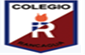 COLEGIO ISABEL RIQUELME
U.T.P
GUIA DIGITAL N° 32
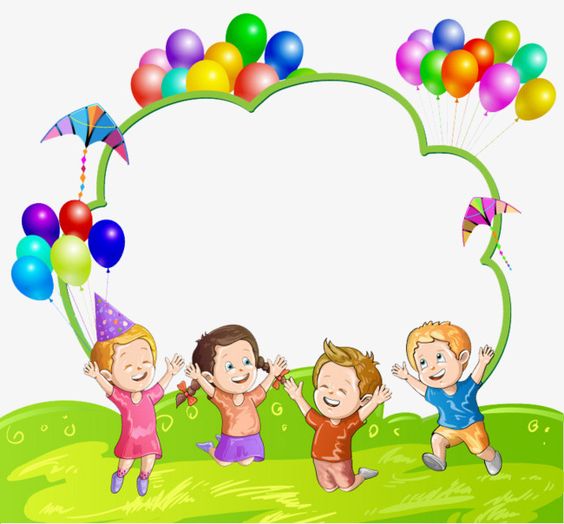 ASIGNATURA: LENGUAJE     CURSO:   NT1
DOCENTE:        EDITH ESTAY V./ TAMARA CORNEJO CH.
CONTACTO:     edith.estay@colegio-isabelriquelme.cl
                          tamara.cornejo@colegio-isabelriquelme.cl
SEMANA:          16 a 20  de   Noviembre 2020
DIAS DE ATENCIÓN CONSULTAS:  Lunes a Viernes 16:00 a 17:00 hrs.
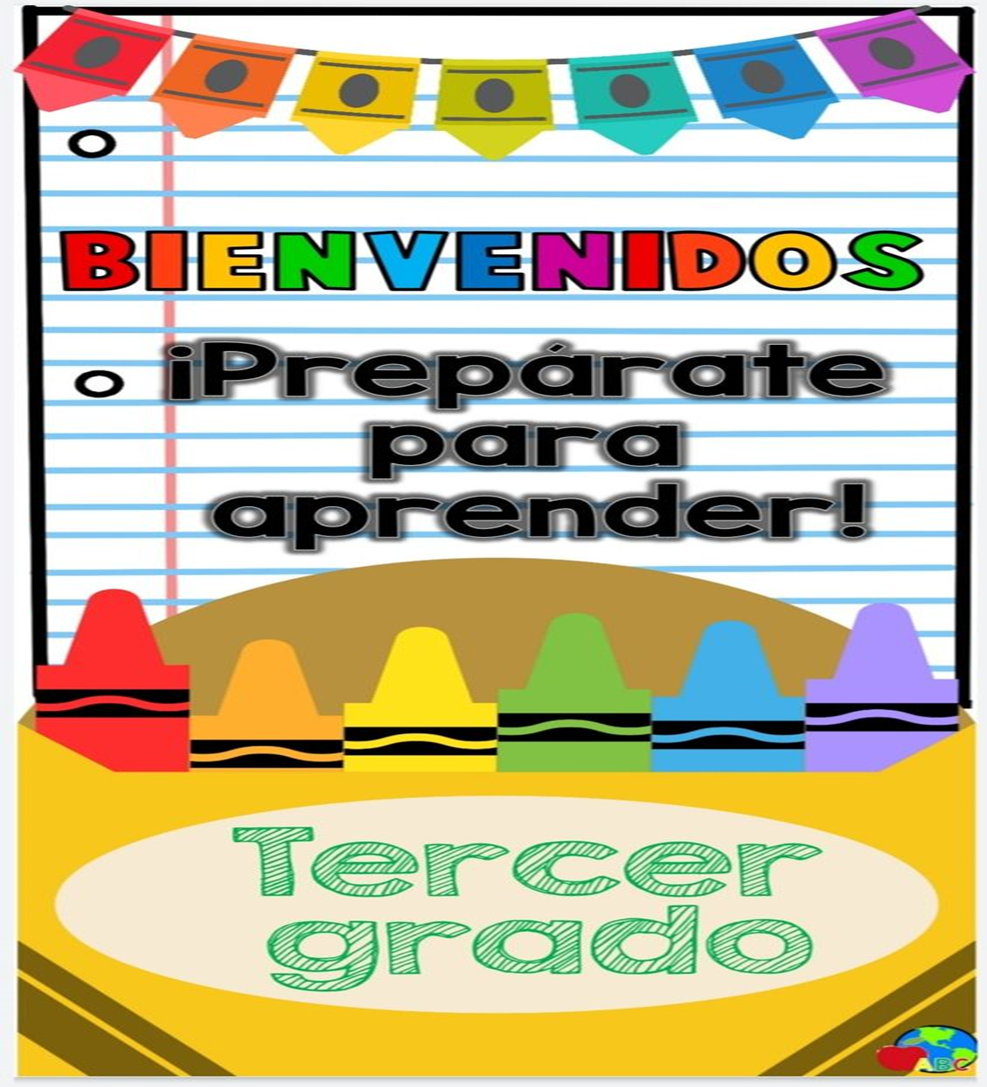 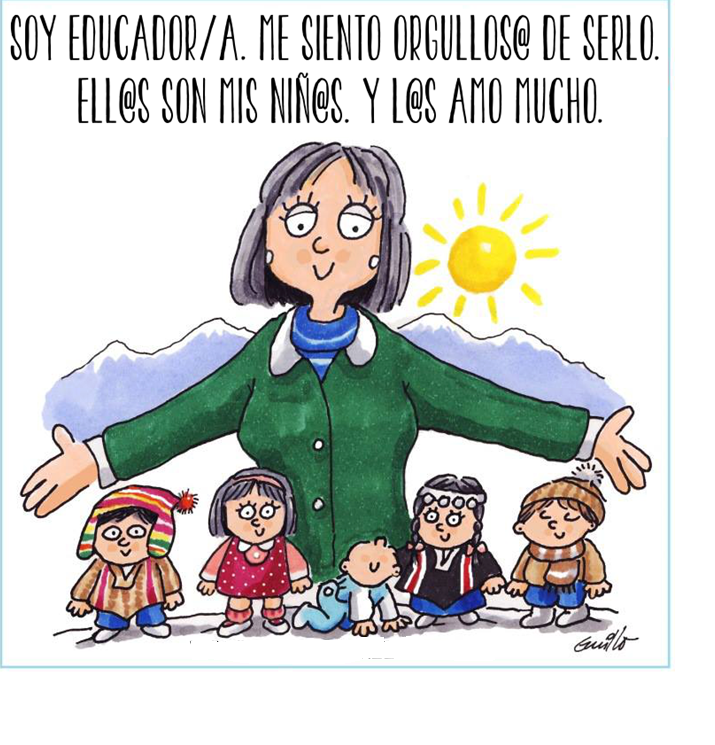 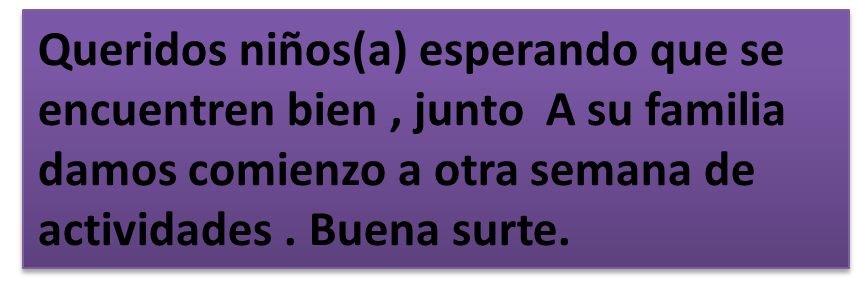 1: OBJETIVO DE APRENDIZAJE Y CONTENIDOS conceptuales
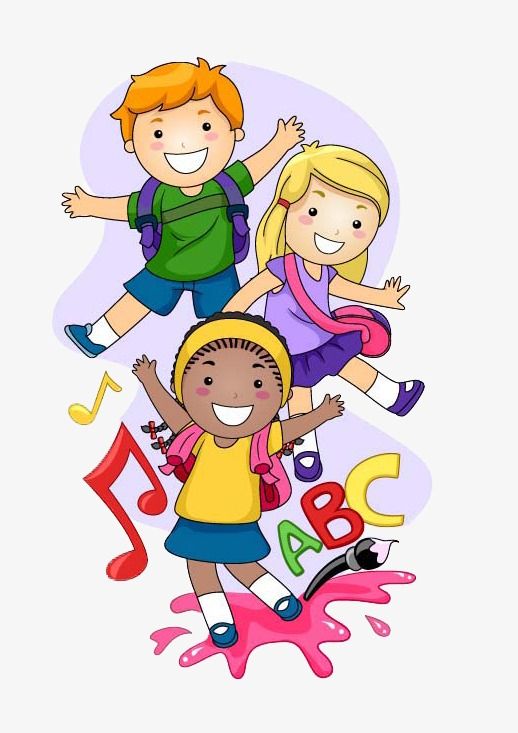 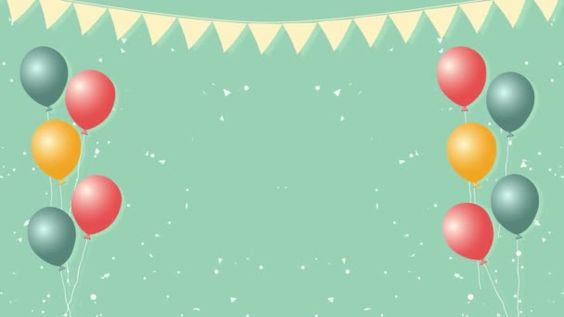 Feliz día del párvulo
RUTA DE APRENDIZAJE
- SALUDOS CARIÑOSOS VIRTUALES 
-JUEGOS
-ENTRETENCION
-PARTICIPACION
-RISAS
-AMISTAD
3: guía
Hola queridos alumnos bienvenidos.  Esta semana celebraremos la semana del Párvulo, en la cuál ustedes participarán en diversas actividades y juegos.
Día 16 Premiación tarjetas Navideñas.( 2 alumnos por nivel)
Día :18. Recibirán saludo virtual del personal del colegio.
Preparar plato de  comida saludable  (2 naranjas medianas, 2 manzanas verdes, 3 plátanos, 3 mandarinas. 3 aceitunas, 4 ramitas de cilantro  o 2 hojas lechuga).
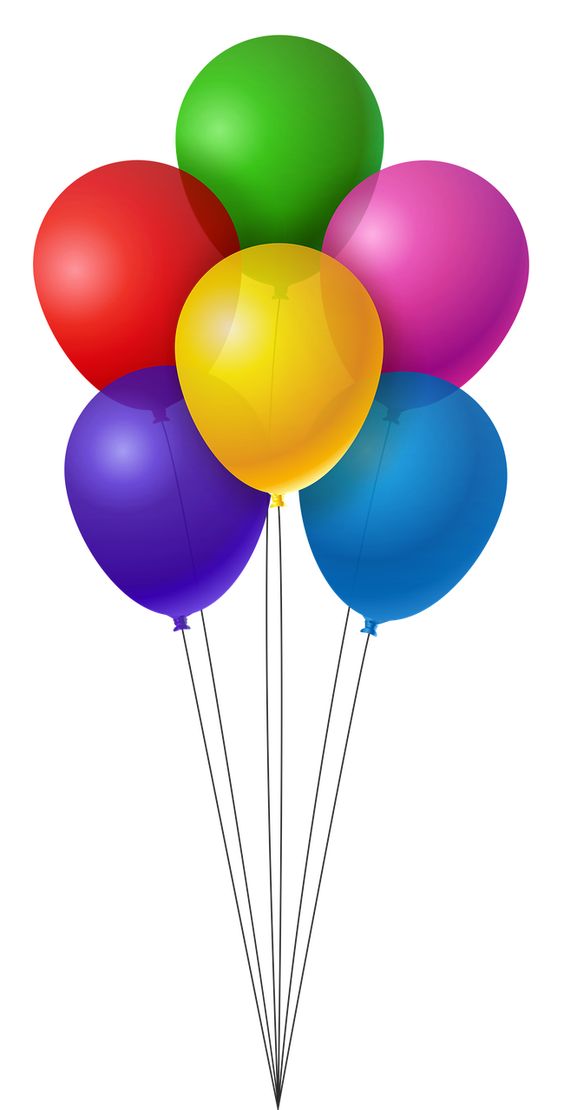 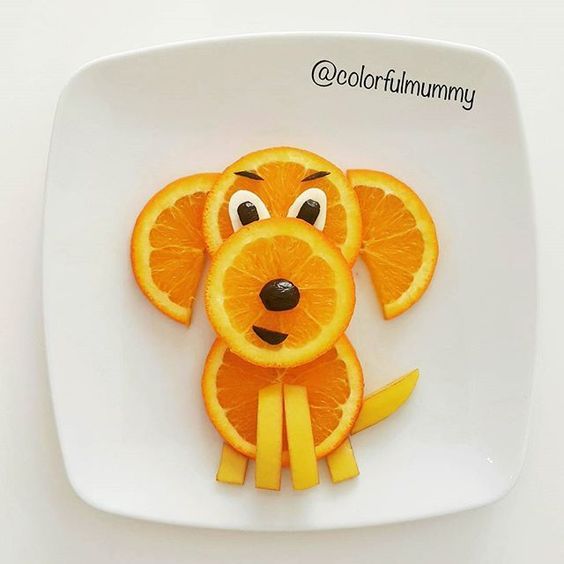 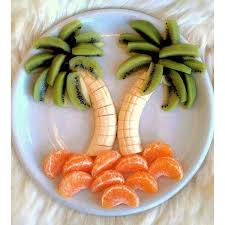 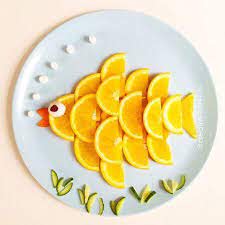 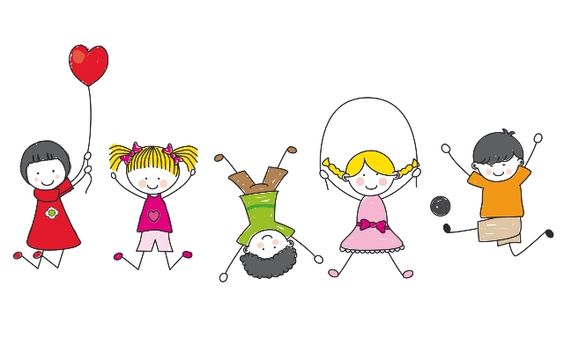 Día 19 CONFECCIÓN EN CASA DE MÁSCARA DE PERSONAJES DE UN CUENTO. SE ENVÍA MODELO. CREARÁN EL CUENTO EN CLASE  CON LOS PERSONAJES DE SUS MÁSCARAS LUEGO PARTICIPARÁN EN JUEGO LA MESA PIDE, BAILES Y LA PROFESORA ENVIARÁ MENSAJE A SUS NIÑOS.
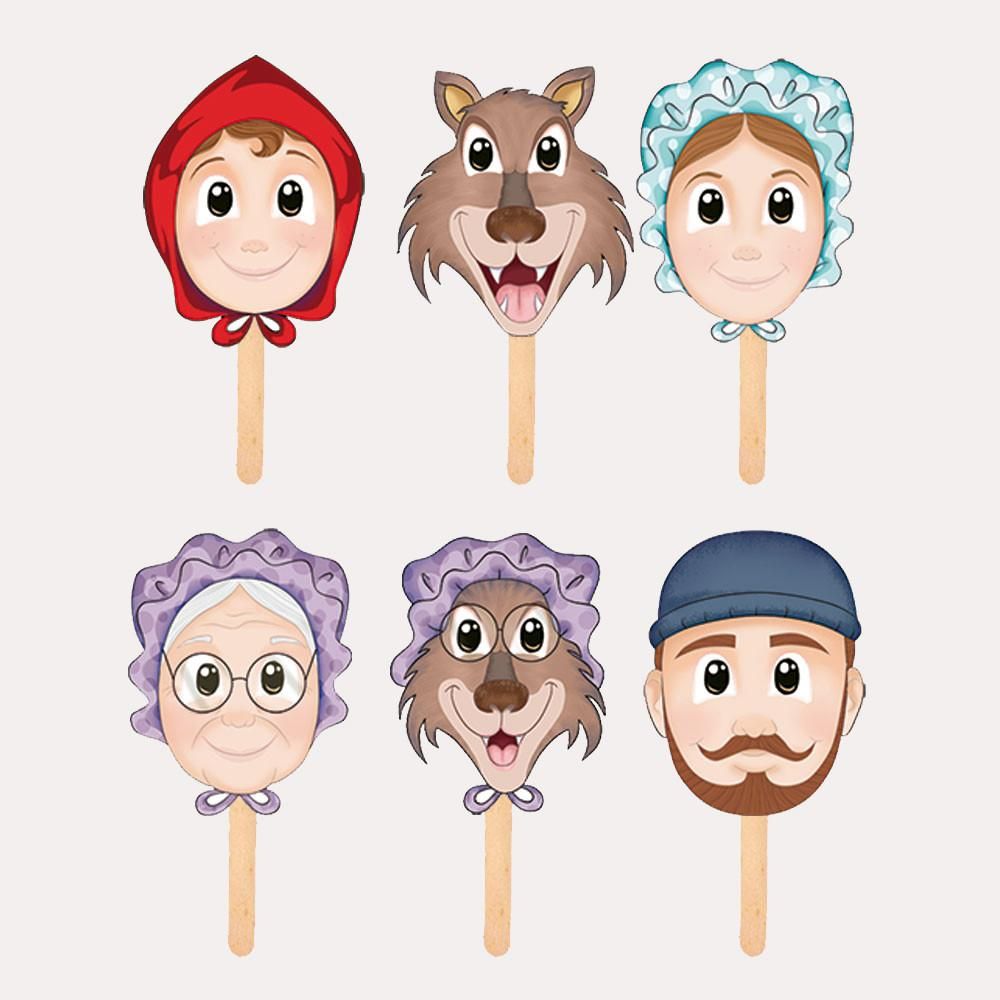 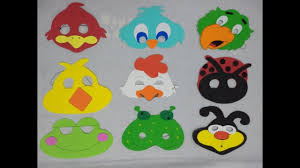 Día 20.
CONVERSATORIO PROVINCIAL CON EDUCADORAS DE CORMUN.
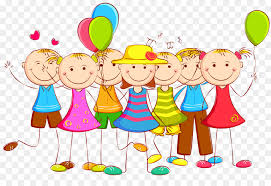 (NO HAY ACTIVIDADES)
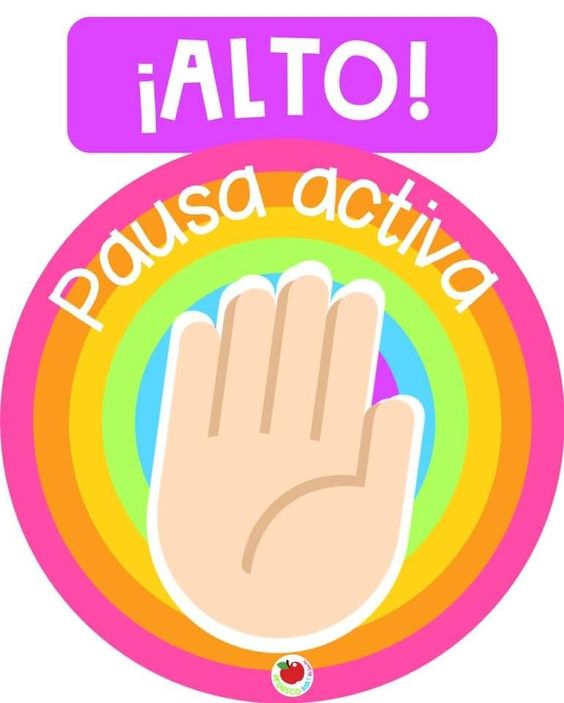 AHORA TODOS JUNTOS  VAMOS HACER LA PAUSA ACTIVA
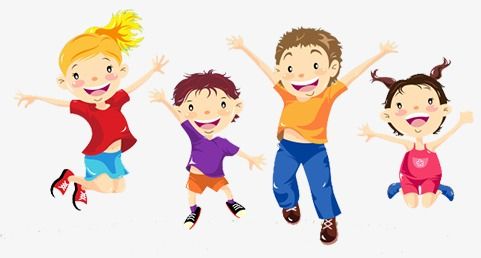 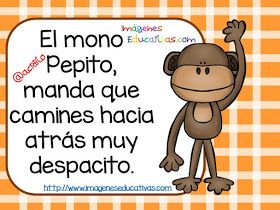 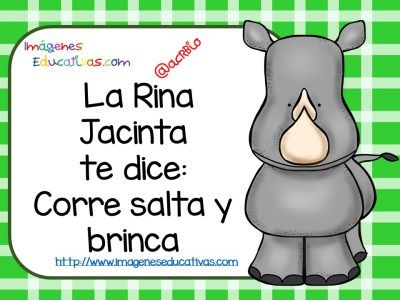 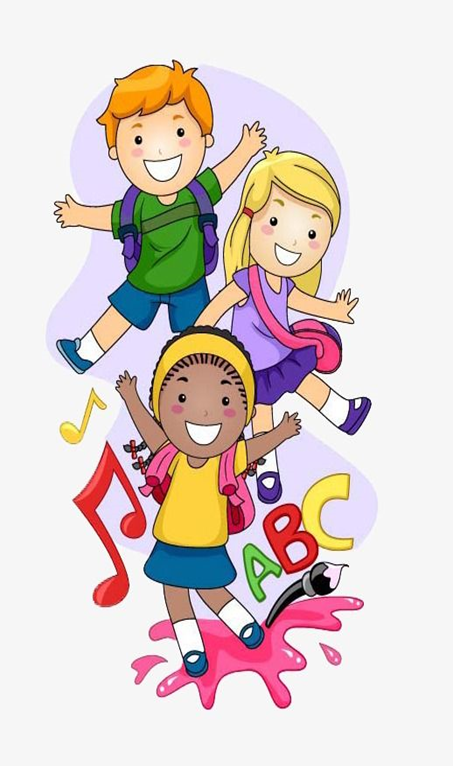 MI AUTOEVALUACIÓN
Muchas felicidades en su día niños(a)
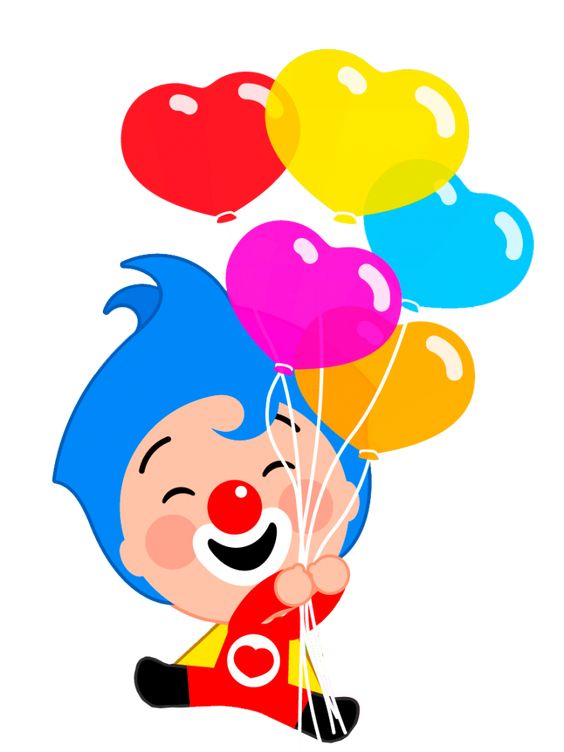 Te quiero